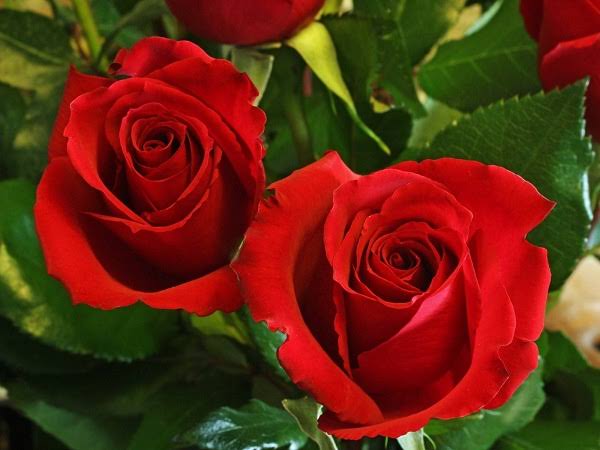 স্বাগতম
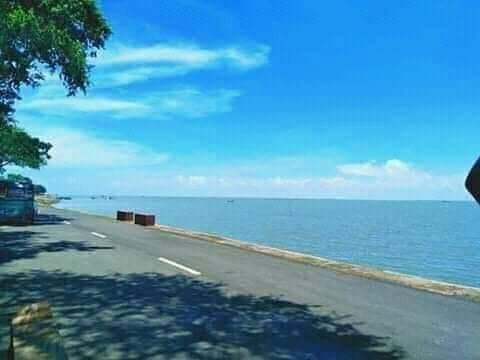 সবাইকে নিকলীর হাওরের প্রাকৃতিক শুভেচ্ছা
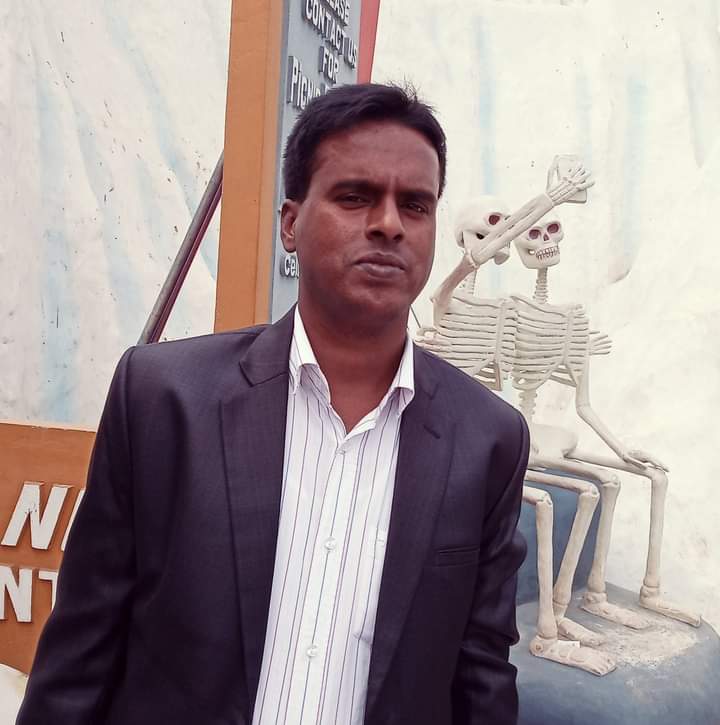 পরিচিতি
মোঃ রাসেল
সহকারী শিক্ষক
মজলিশপুর সরকারি প্রাথমিক বিদ্যালয়
নিকলী,কিশোরগঞ্জ।
ইমেইলঃraselictbrahm@gmail.com
মোবাইলঃ ০১৯১৩৪৫১৬২৬
শ্রেণিঃ৫ম 
বিষয়ঃ বাংলা 
অধ্যায়ঃ ৮
পাঠঃ শখের মৃৎ শিল্প
শিখনফল
শিক্ষার্থীরা পাঠ শেষে জানতে পারবে---
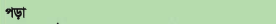 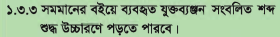 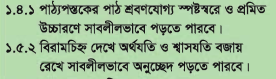 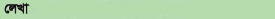 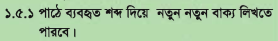 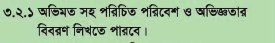 বইয়ের ৩৪ নং পৃষ্ঠার ছবিটি দেখি……
ছবিতে কী  দেখা যাচ্ছে ?
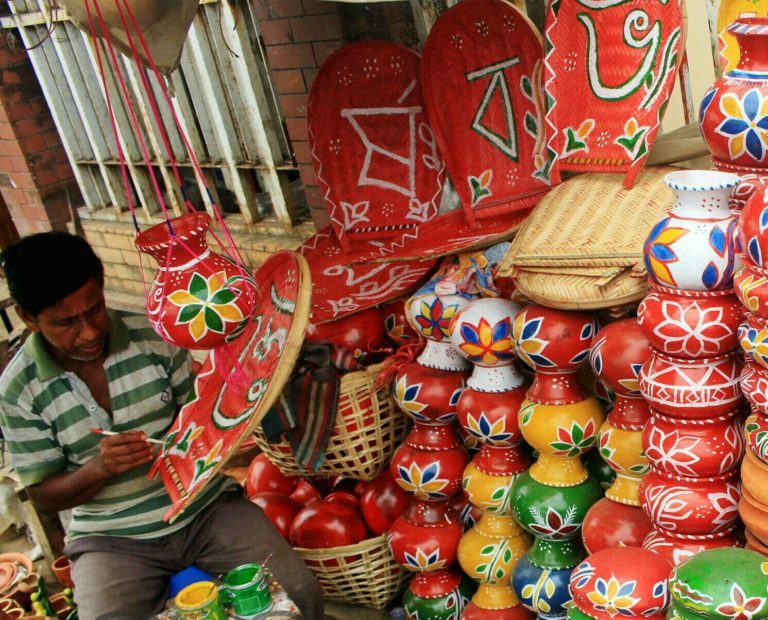 তোমার বাসায় মাটির তৈরি কোনো জিনিস আছে কি ?
মাটির তৈরি জিনিস ও একটি শিল্প।
আজকের পাঠ
শখের মৃৎশিল্প
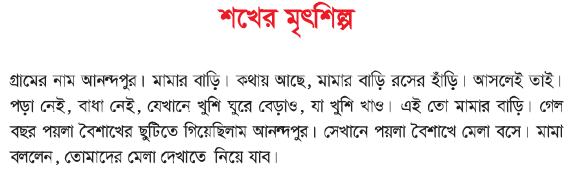 আমি পাঠটি পড়ছি। তোমরা লেখার নিচে আঙ্গুল দিয়ে পড়া অনুসরণ করবে।
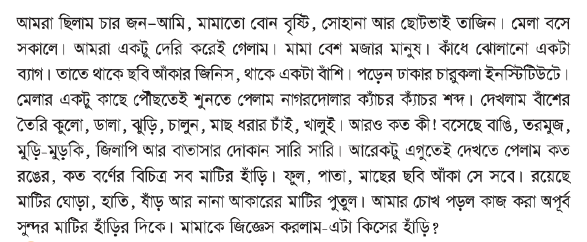 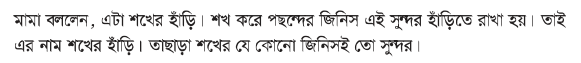 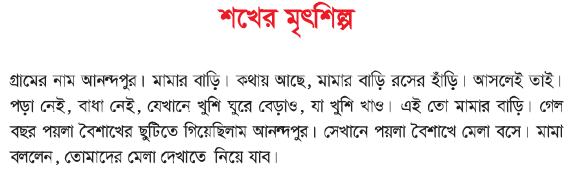 এবার পাঠটি তুমি  তোমার বই হতে পড়।
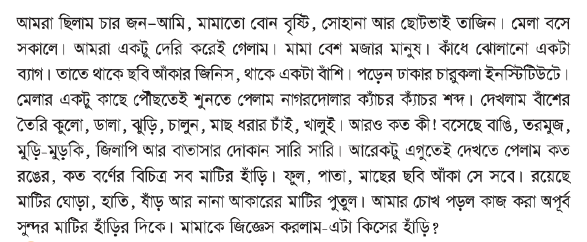 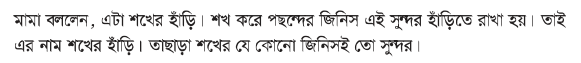 শব্দের অর্থ জেনে নেই
শখ = মনের ইচ্ছা, রুচি।
শখের হাঁড়ি = শখ করে পছন্দের জিনিস এই সুন্দর হাঁড়িতে রাখা হয়, তাই এর নাম শখের হাঁড়ি।
মৃৎশিল্প = মাটির তৈরি শিল্পকর্মকে আমরা বলি মাটির শিল্প বা মৃৎশিল্প। আমাদের দেশের সবচেয়ে প্রাচীন 	শিল্প হচ্ছে মৃৎশিল্প।
শখ = মনের ইচ্ছা, রুচি।
শখের হাঁড়ি = শখ করে পছন্দের জিনিস এই সুন্দর হাঁড়িতে রাখা হয়, তাই এর নাম শখের হাঁড়ি।
মৃৎশিল্প = মাটির তৈরি শিল্পকর্মকে আমরা বলি মাটির শিল্প বা মৃৎশিল্প। আমাদের দেশের সবচেয়ে প্রাচীন শিল্প হচ্ছে মৃৎশিল্প।
সঠিক উত্তরটি বলি
ক) আনন্দপুরে কখন মেলা বসে ?
১. ষোলই ডিসেম্বর
২. পয়লা বৈশাখ
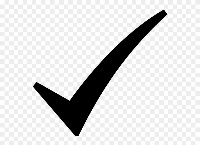 ৩. একুশে ফেব্রুয়ারি
৪. বলিখেলার সময়
খ) মামা কোথায় পড়েন ?
১. কলেজে
২. রাজশাহী বিশ্ববিদ্যালয়ে
৩. ঢাকার চারুকলা ইনস্টিটিউটে
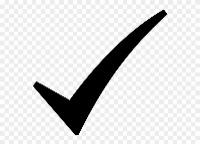 ৪. চট্টগ্রামের চারুকলা ইনস্টিটিউটে
ক) আনন্দপুরে কখন মেলা বসে ?
২. পয়লা বৈশাখ
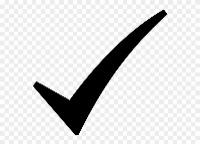 খ) মামা কোথায় পড়েন ?
৩. ঢাকার চারুকলা ইনস্টিটিউটে
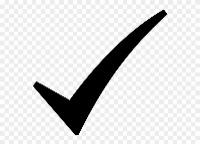 প্রশ্নগুলোর উত্তর নিজ খাতায় লিখি।
ক. মাটির শিল্প বলতে কী বুঝি ?
খ. বাংলাদেশের প্রাচীন শিল্পকর্ম কোনটি ?
গ. শখের হাঁড়ি কী রকম ?
ঘ. বৈশাখী মেলায় কী কী পাওয়া যায় ?
আজকের পাঠের সারসংক্ষেপ বলি।
আমরা আজ একটি মেলায় শখের হাঁড়ি দেখার বর্ণনা পড়েছি। মেলায় কী কী পাওয়া যায় তা জেনেছি।  সেই সঙ্গে শখের হাঁড়ি কী ও নানা ধরনের শখের হাঁড়ির সঙ্গে পরিচিত হয়েছি।
বাড়ির কাজ
পঠিত অংশের
১) যুক্তবর্ণ বিশিষ্ট শব্দসমূহ নির্বাচন করে যুক্তবর্ণ  লিখে আনবে ।
২) অপরিচিত শব্দের অর্থ তালিকা করে আনবে ।
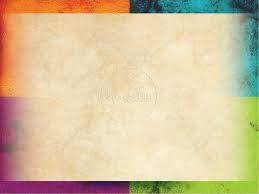 ধন্যবাদ